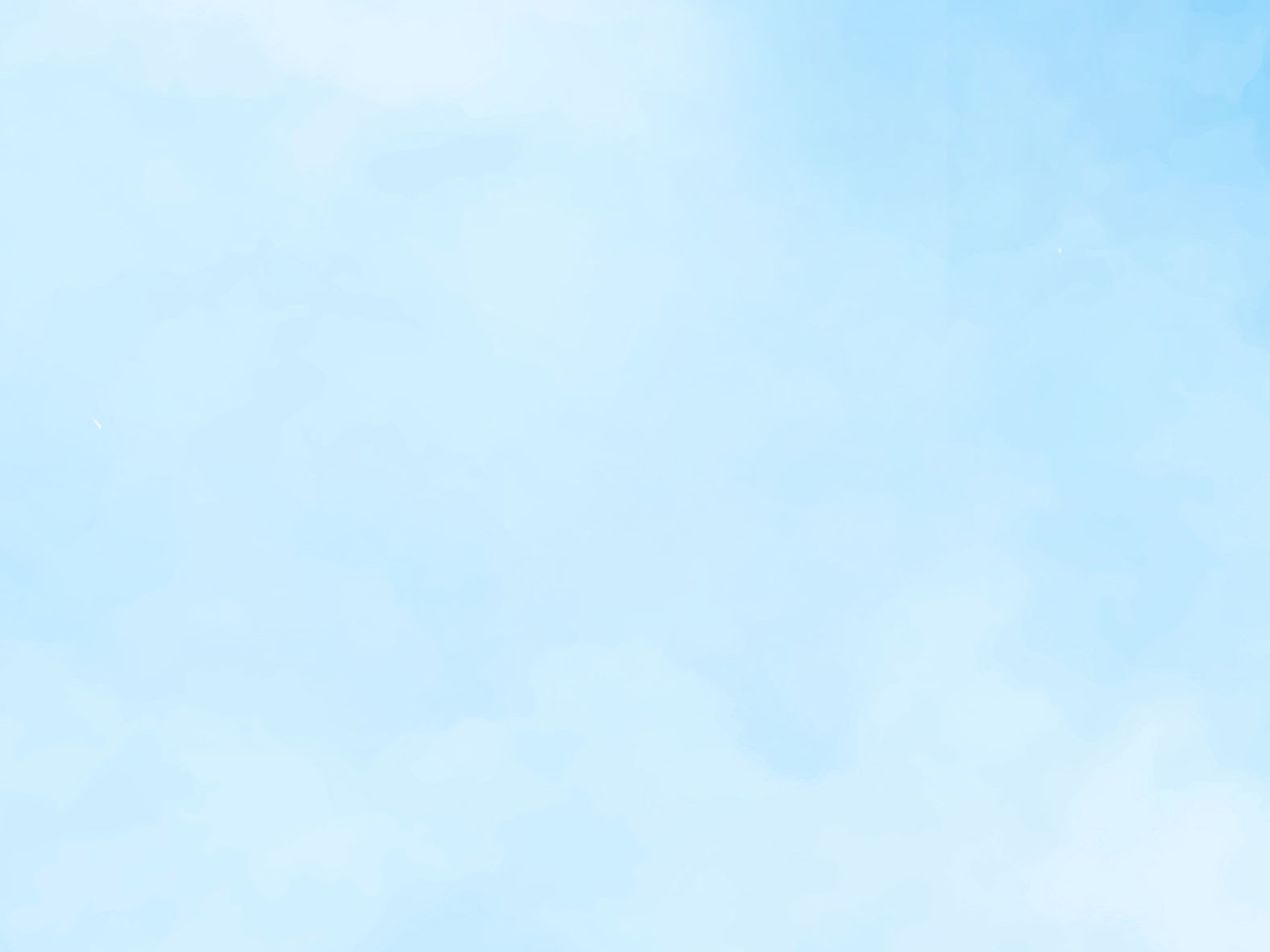 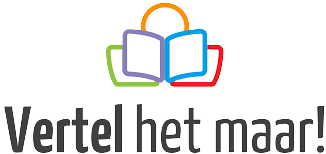 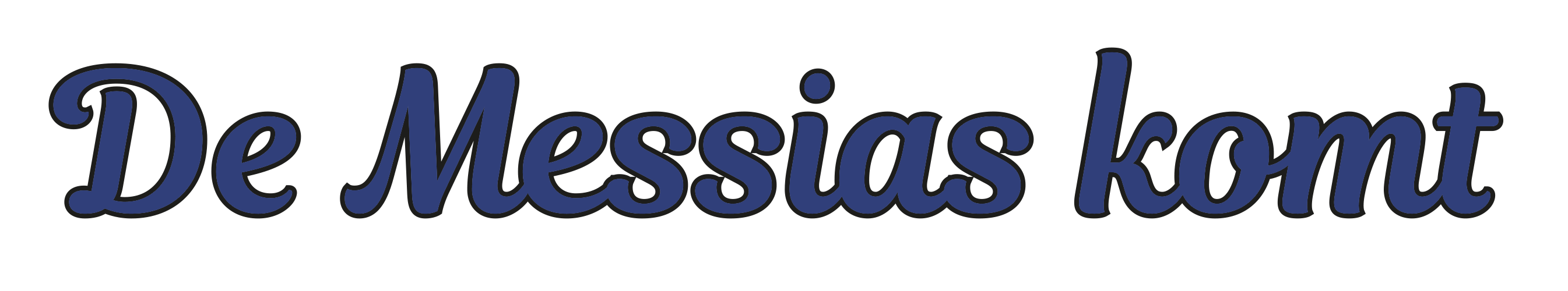 Kerstproject 2023
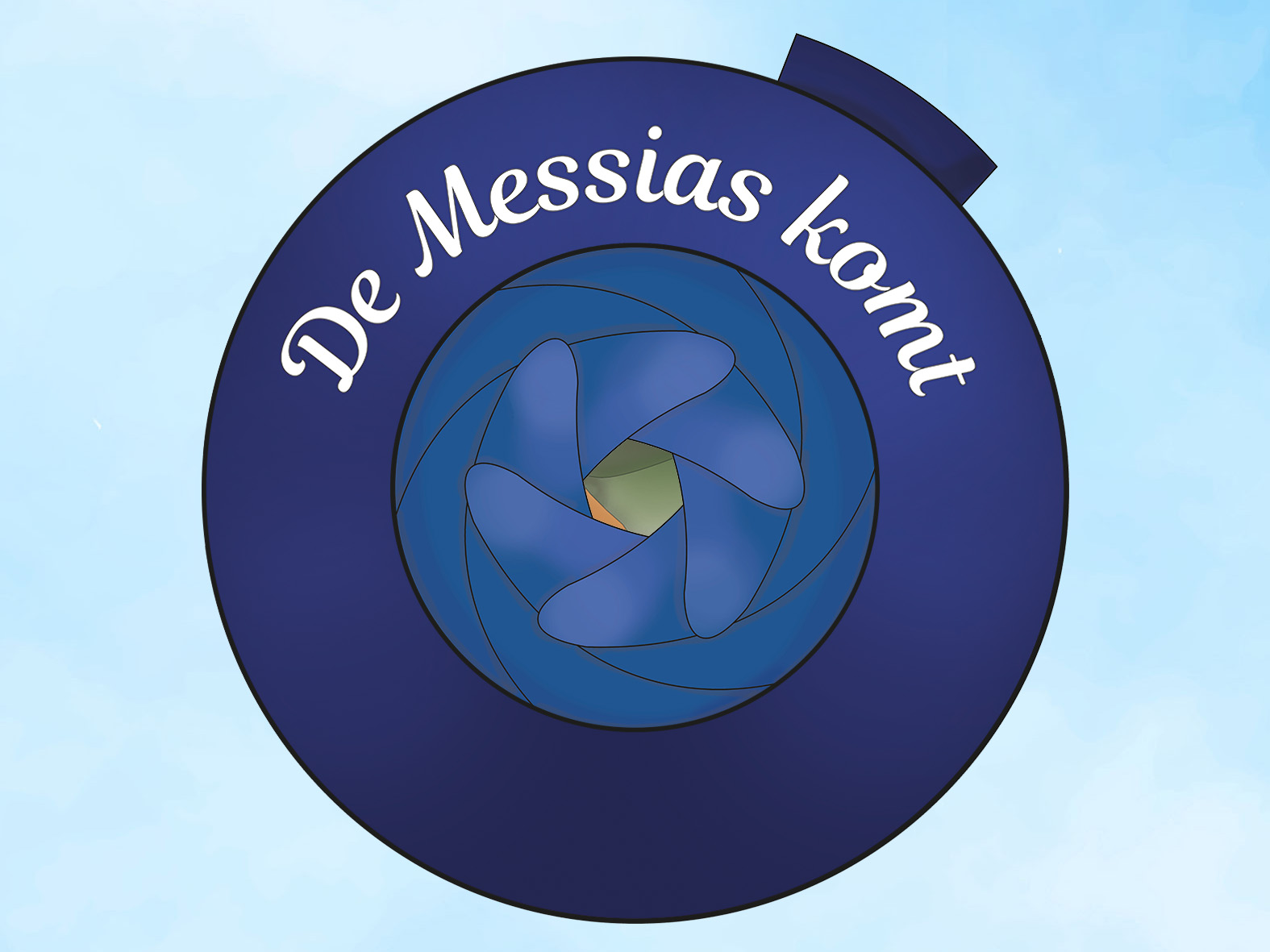 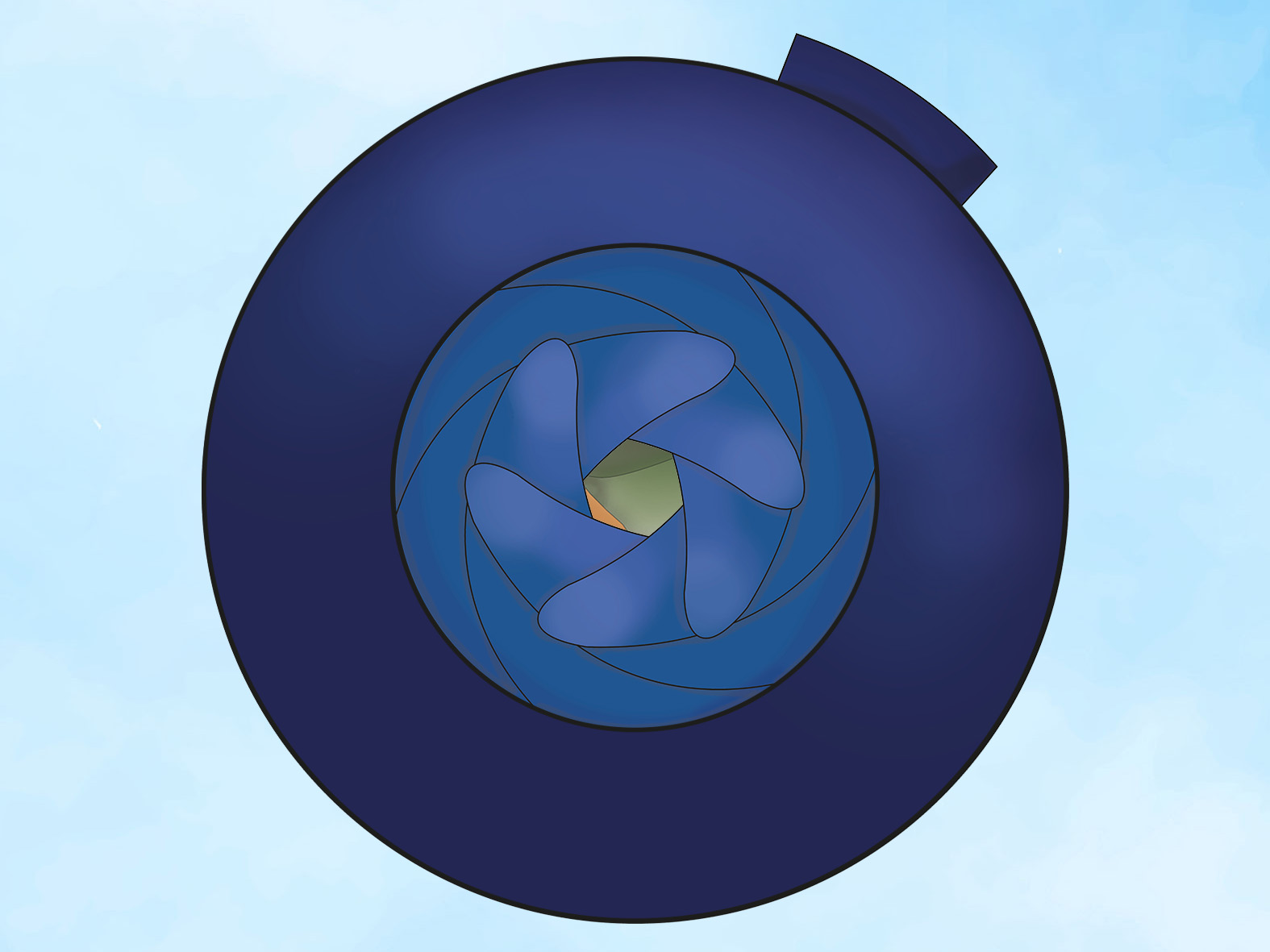 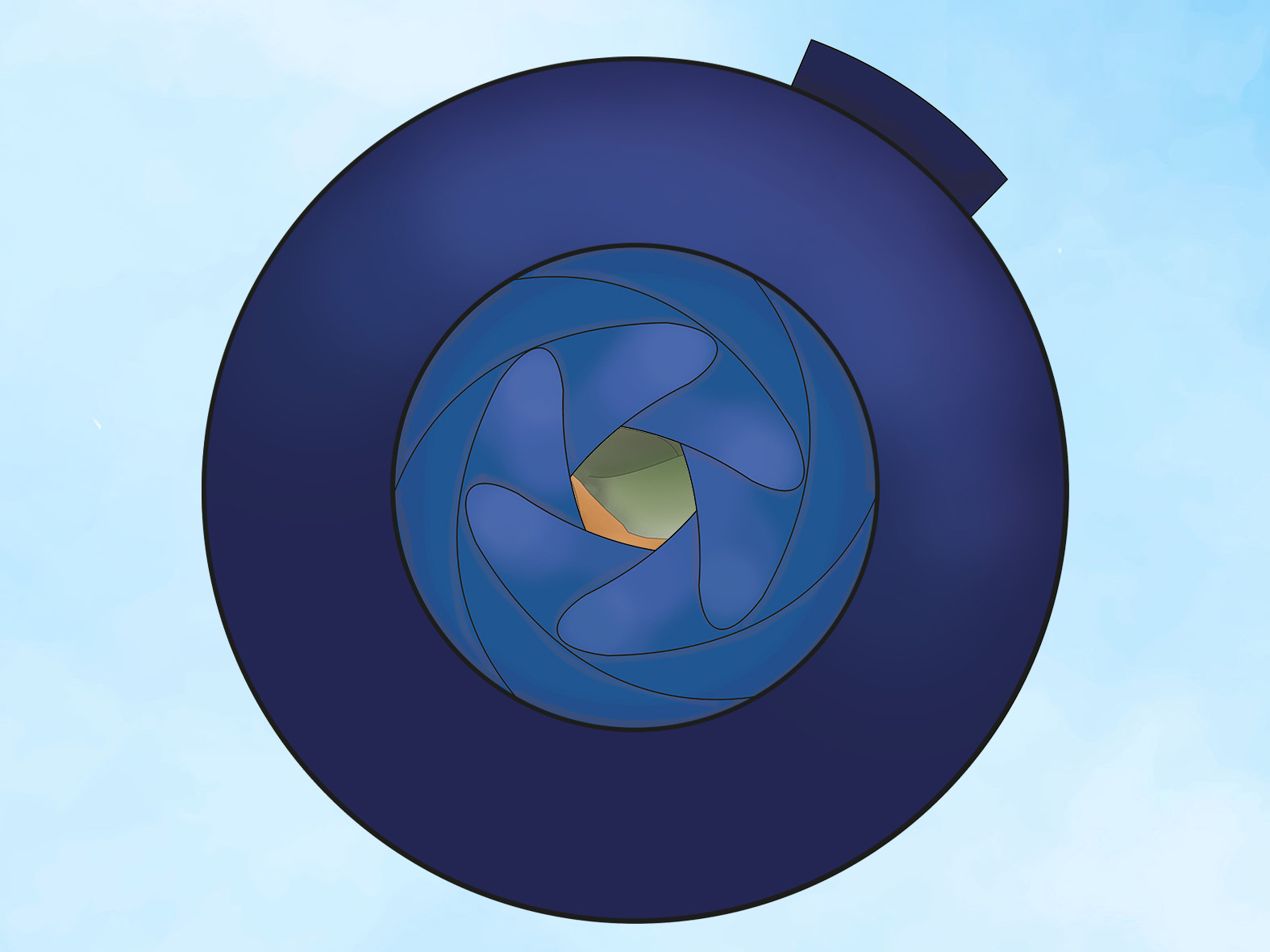 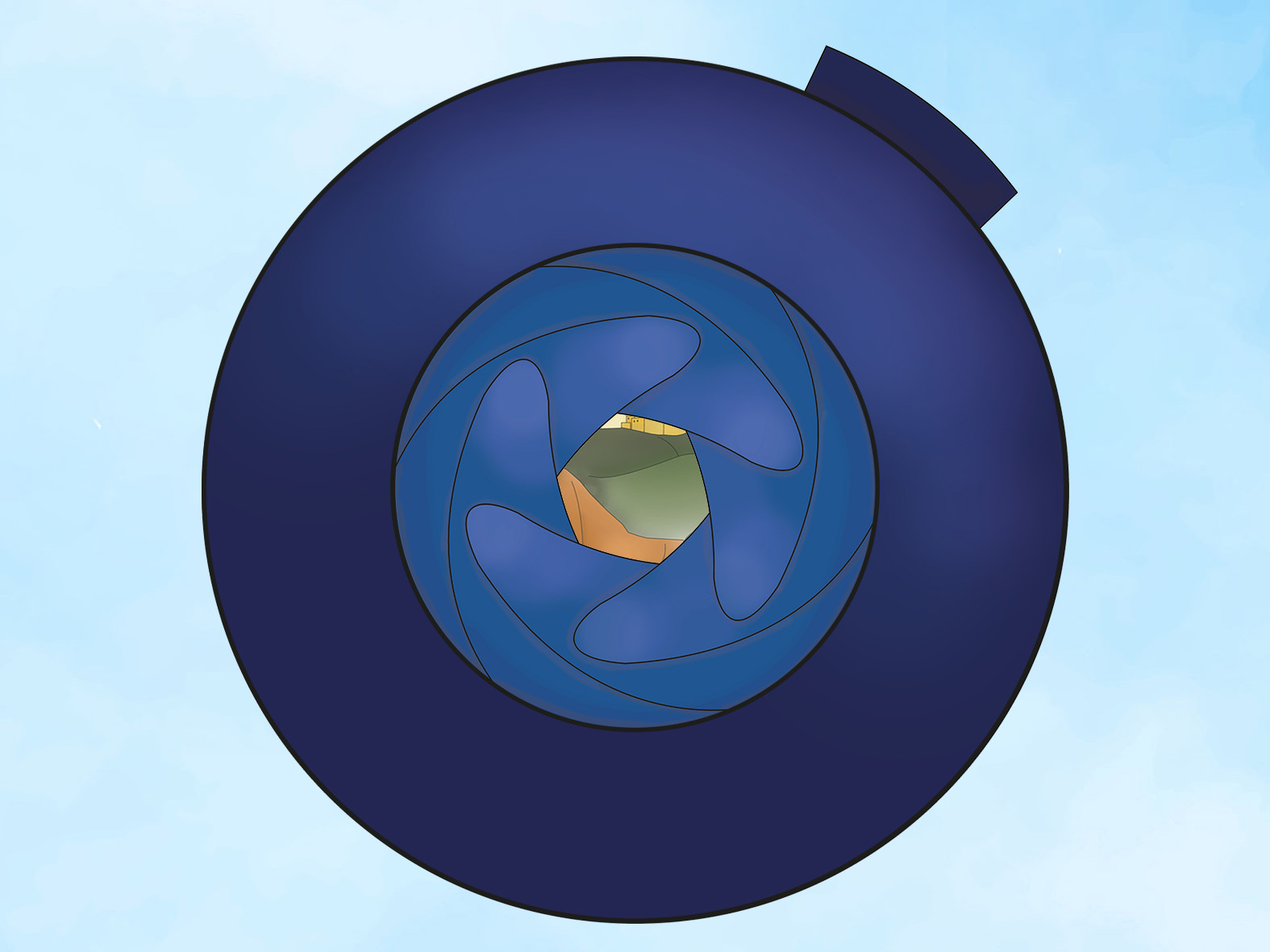 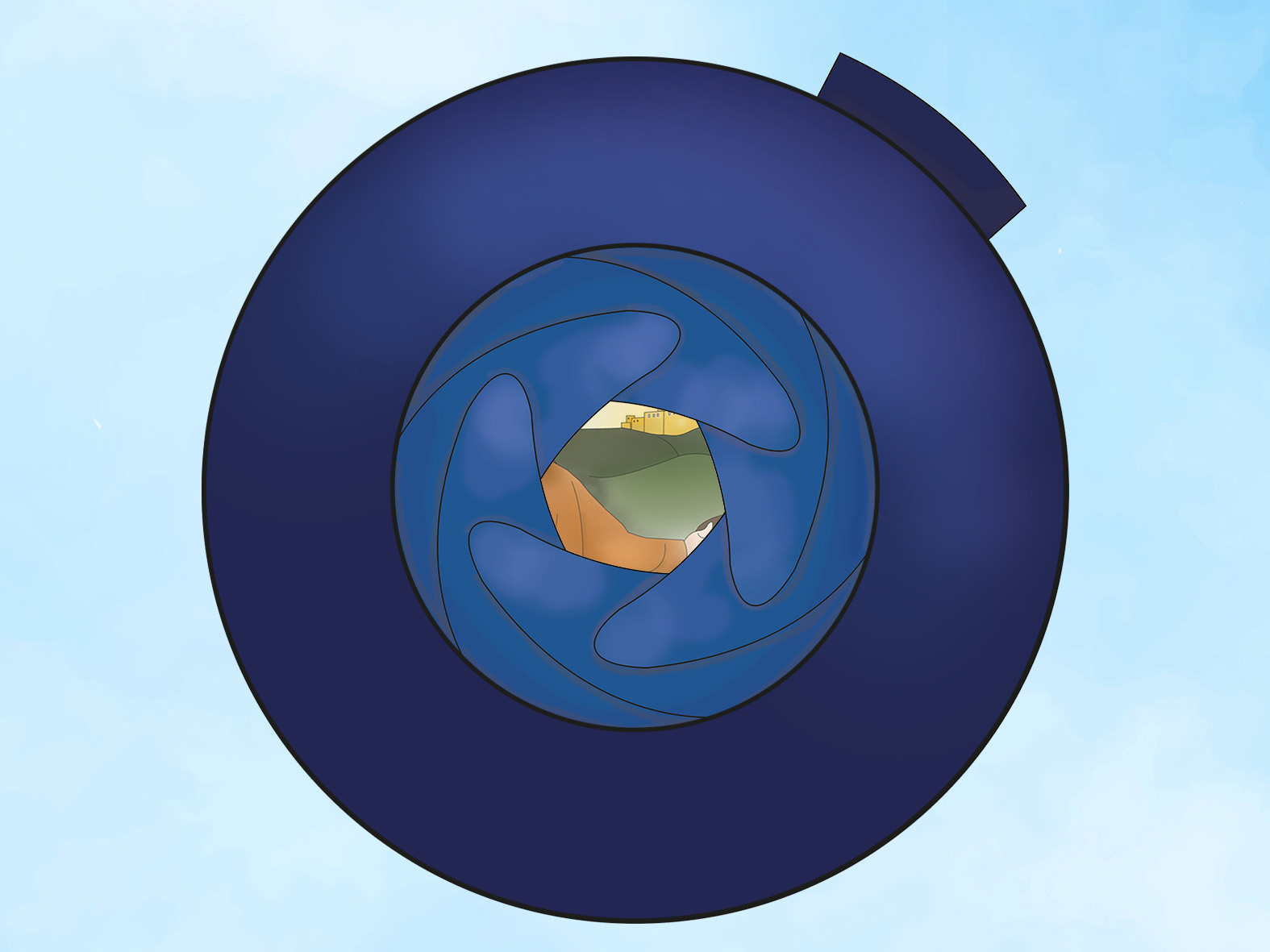 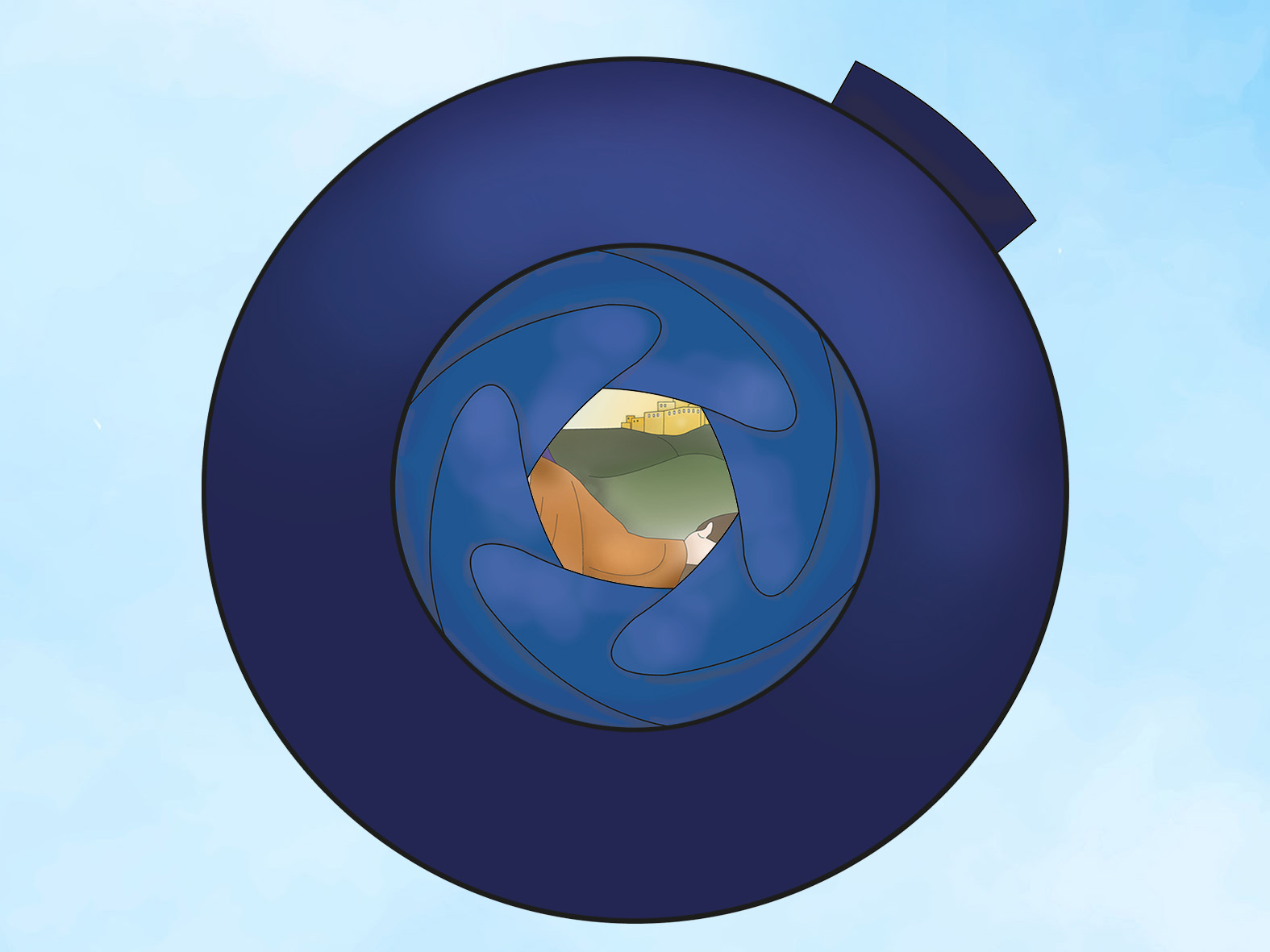 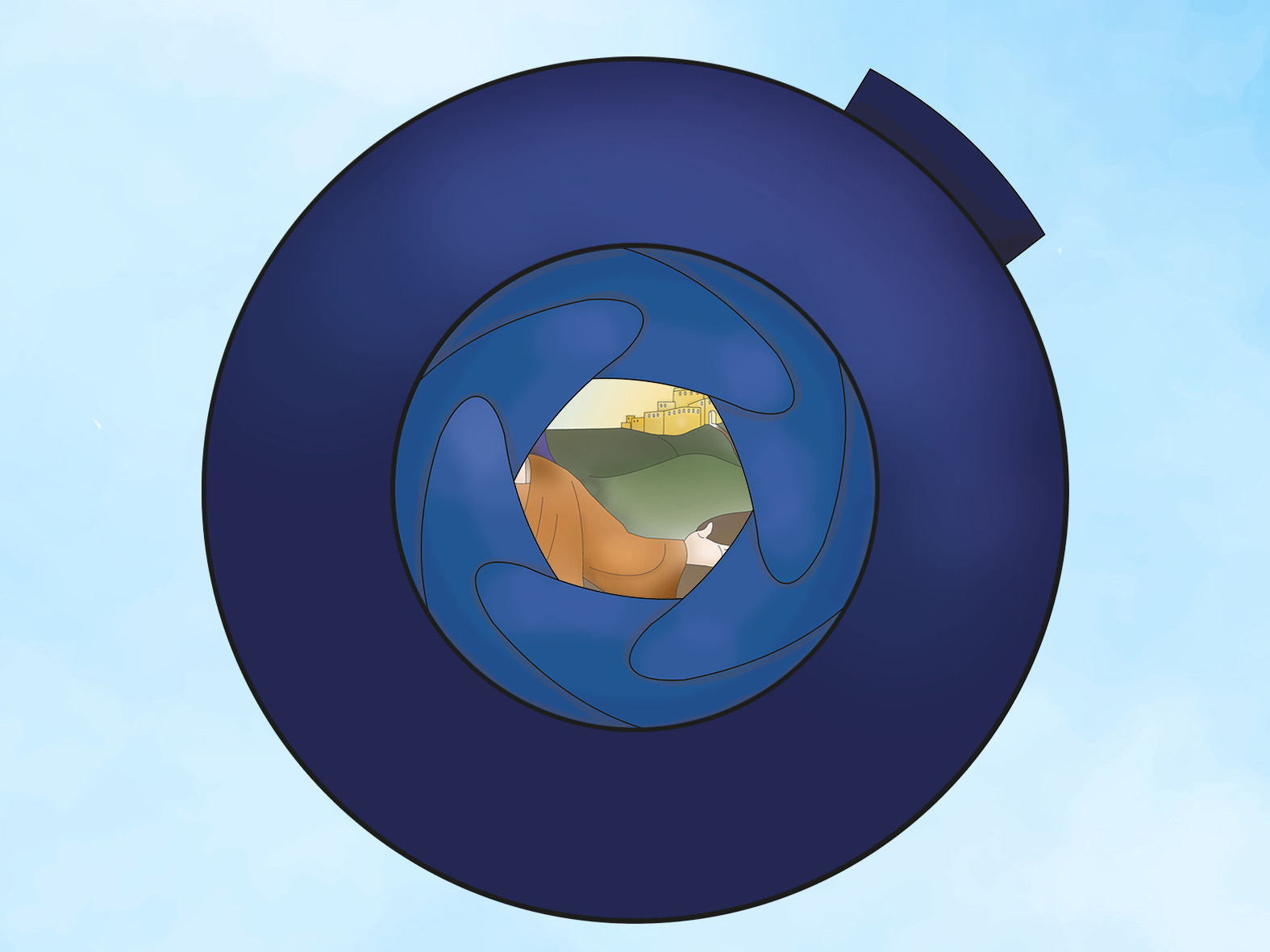 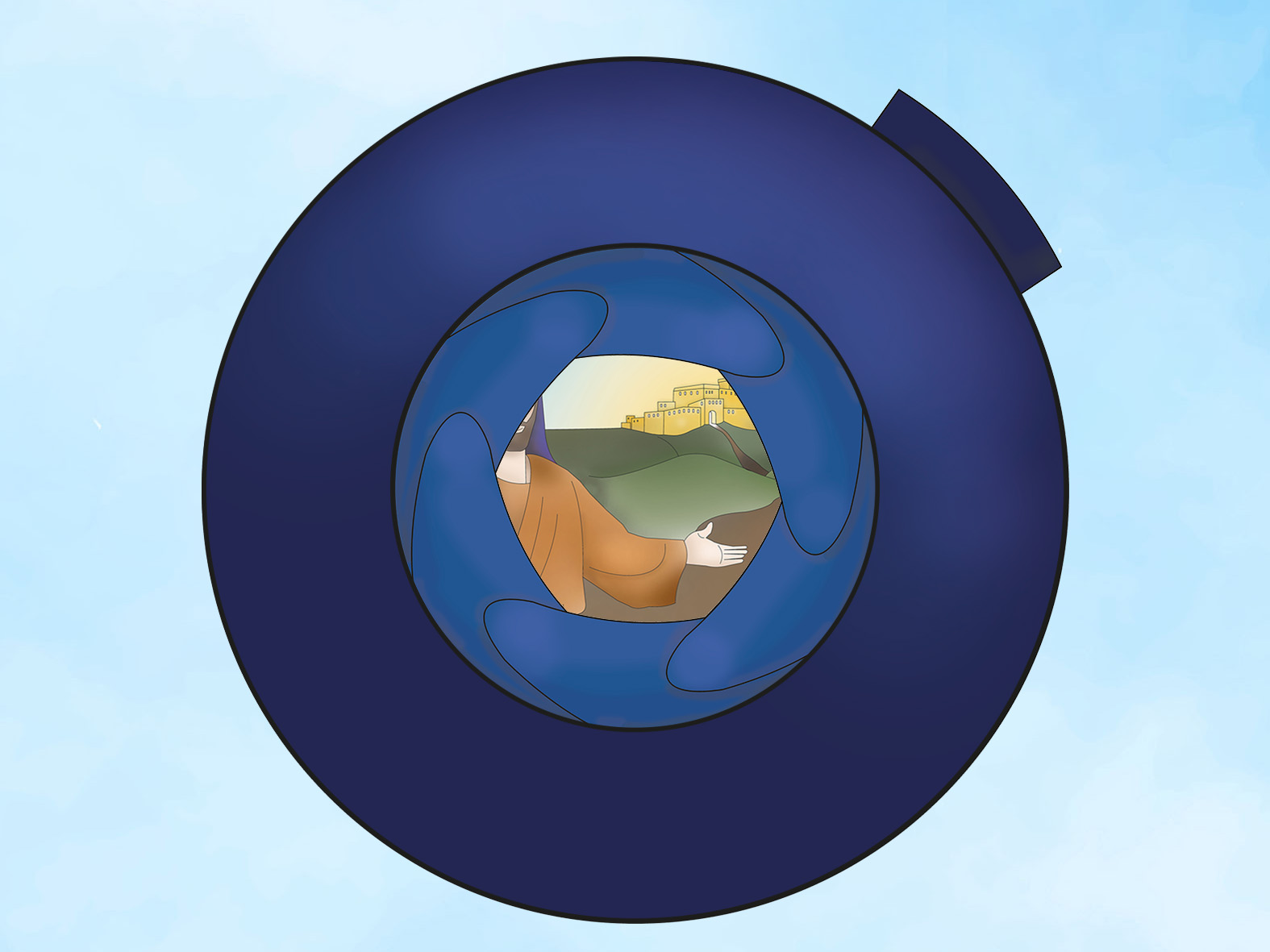 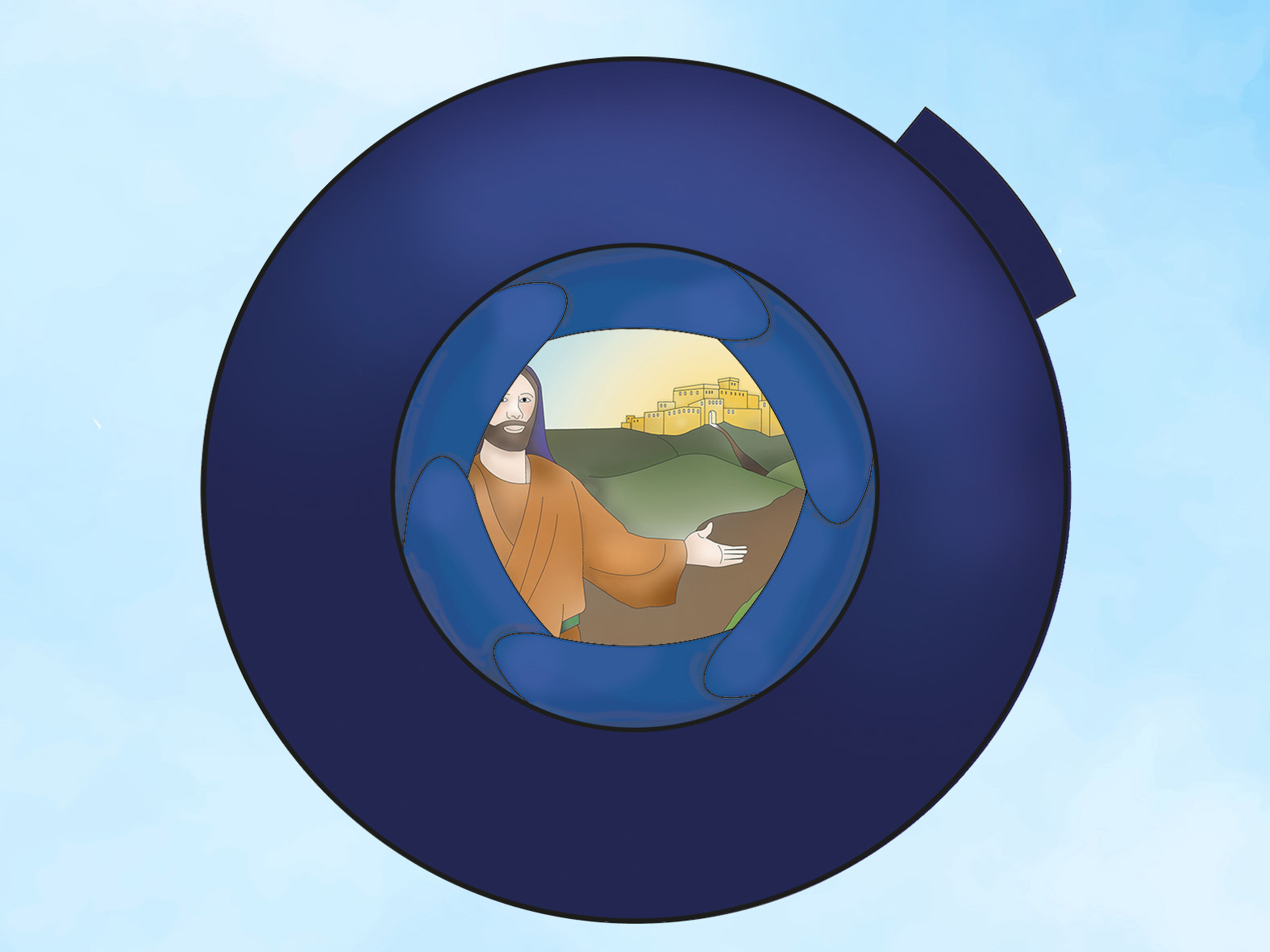 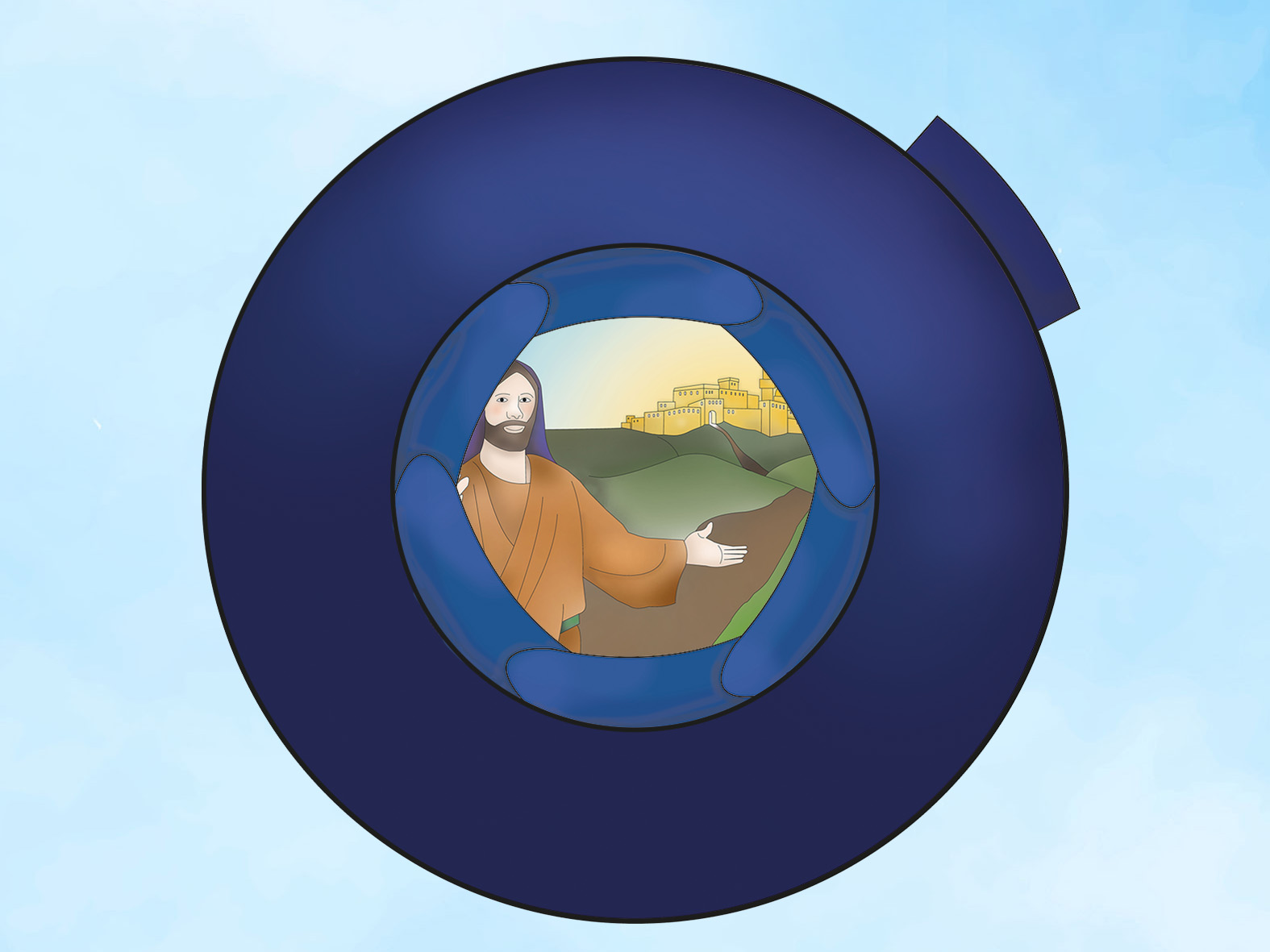 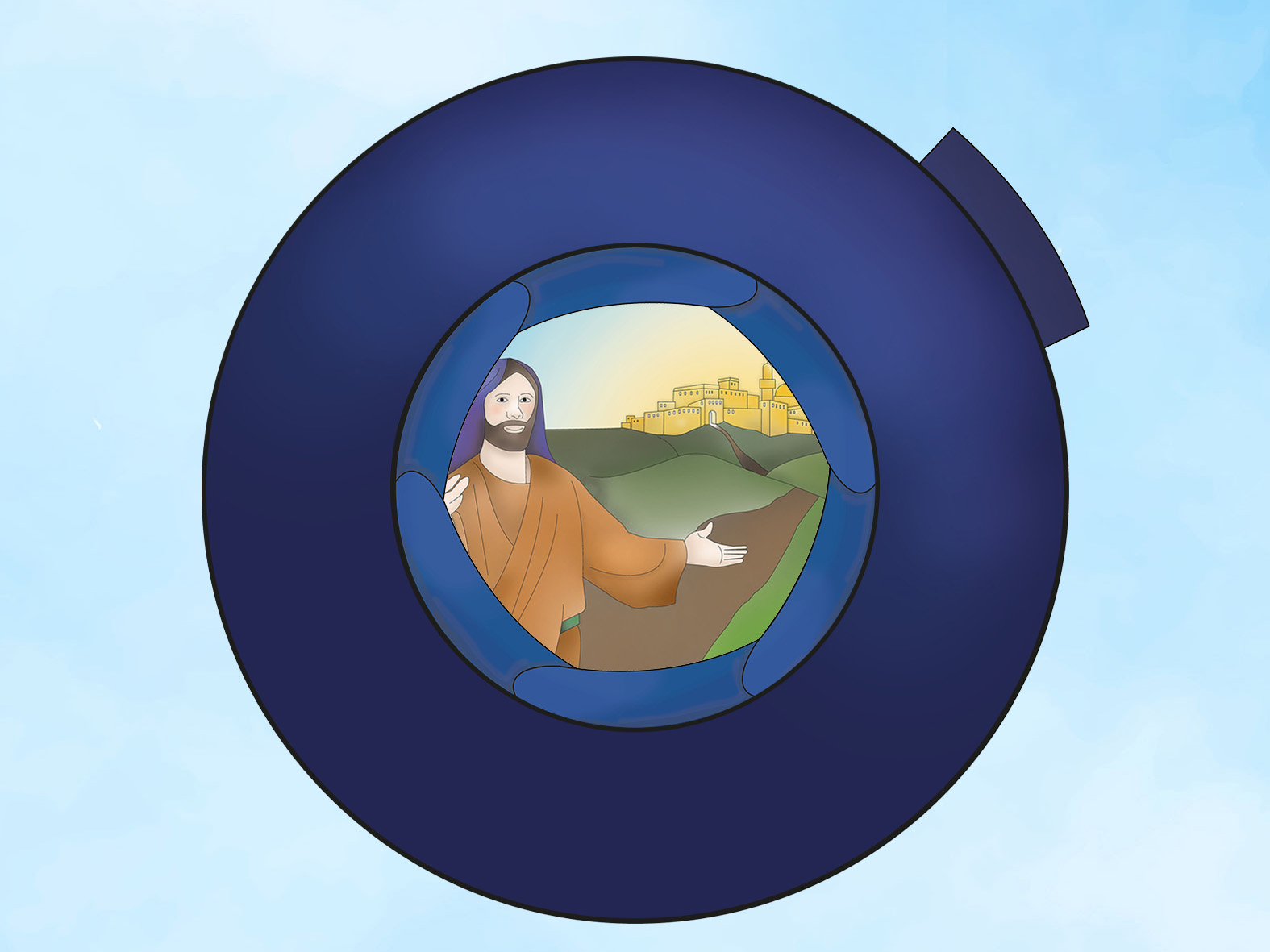 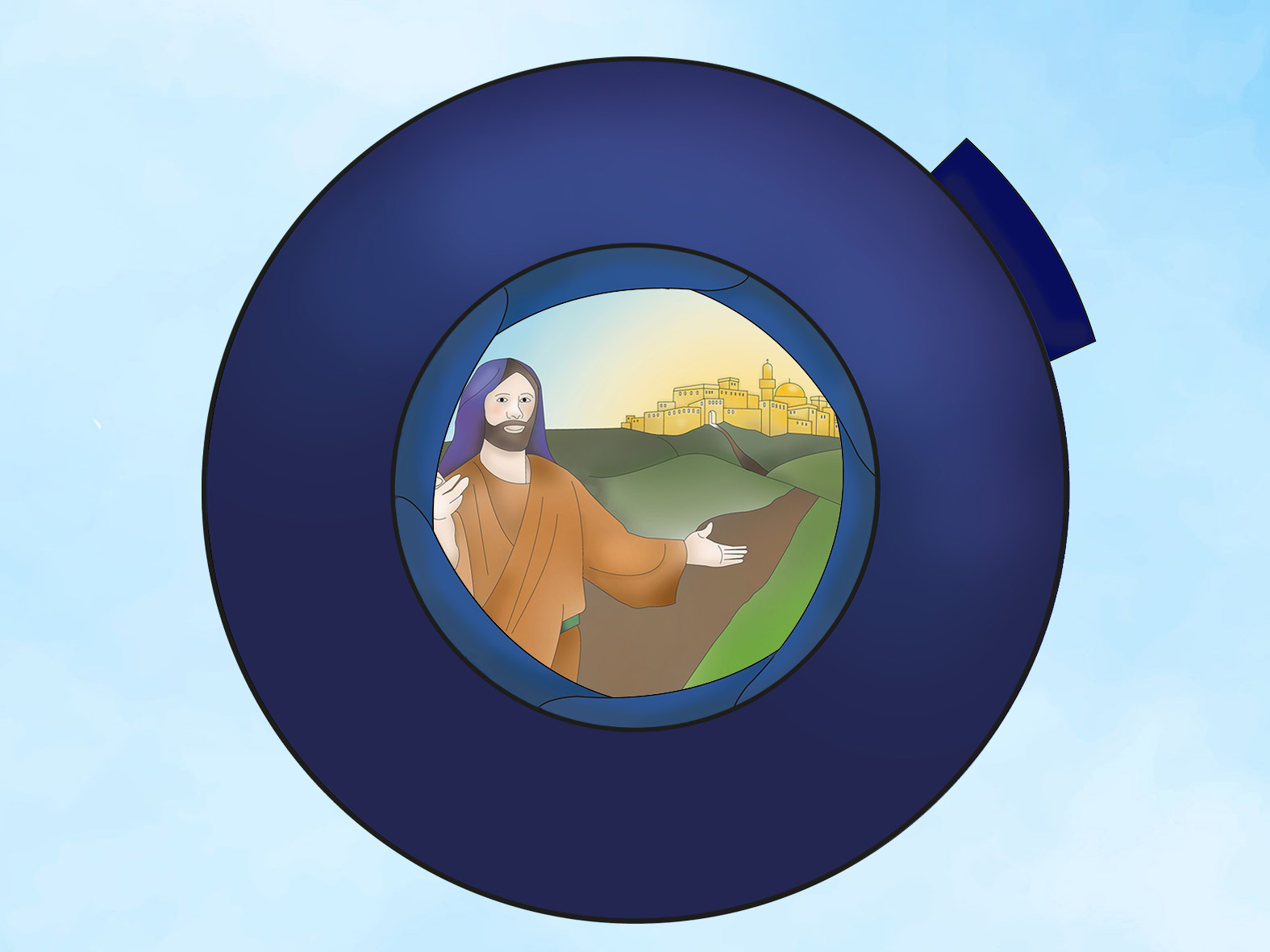 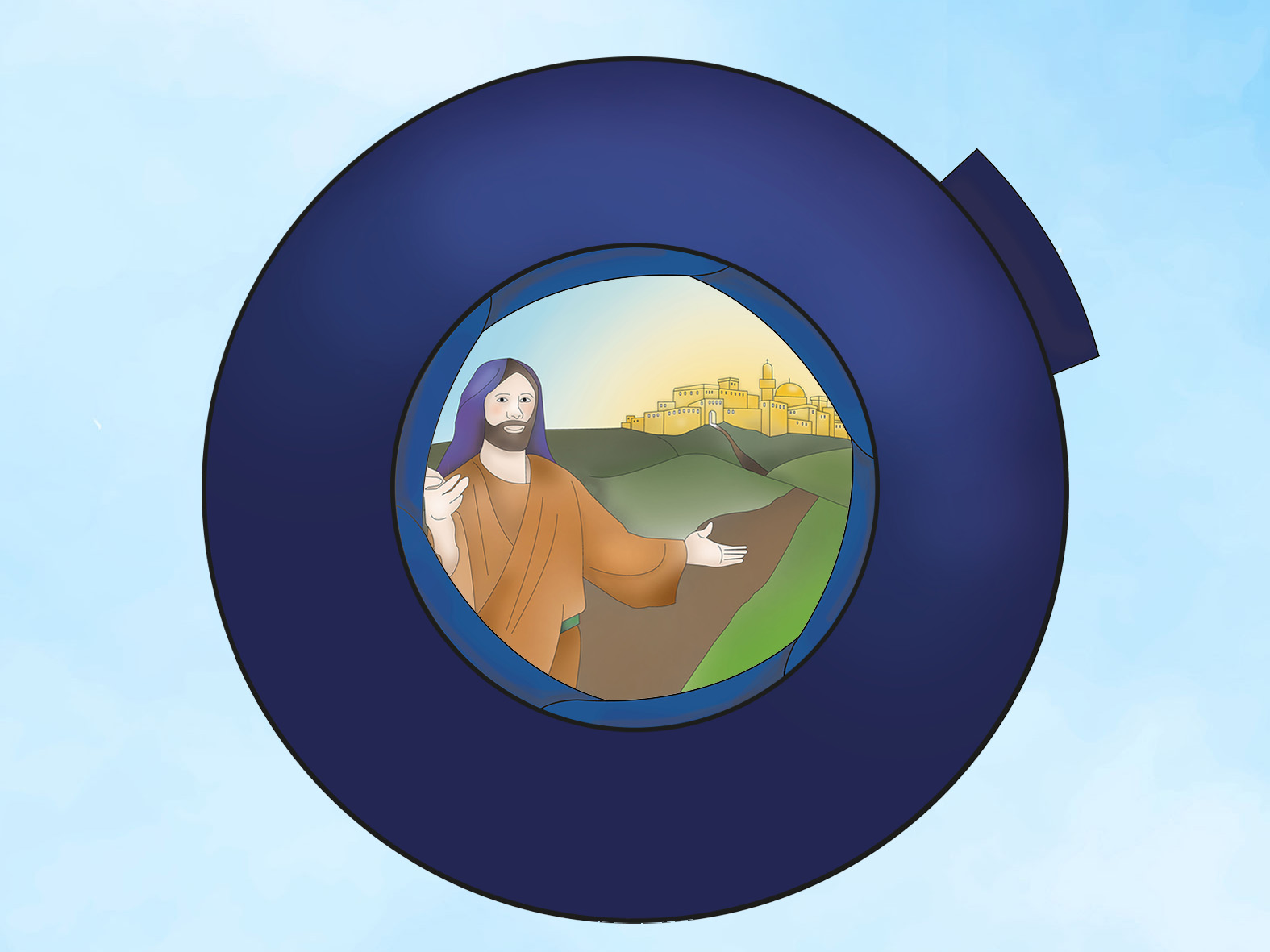 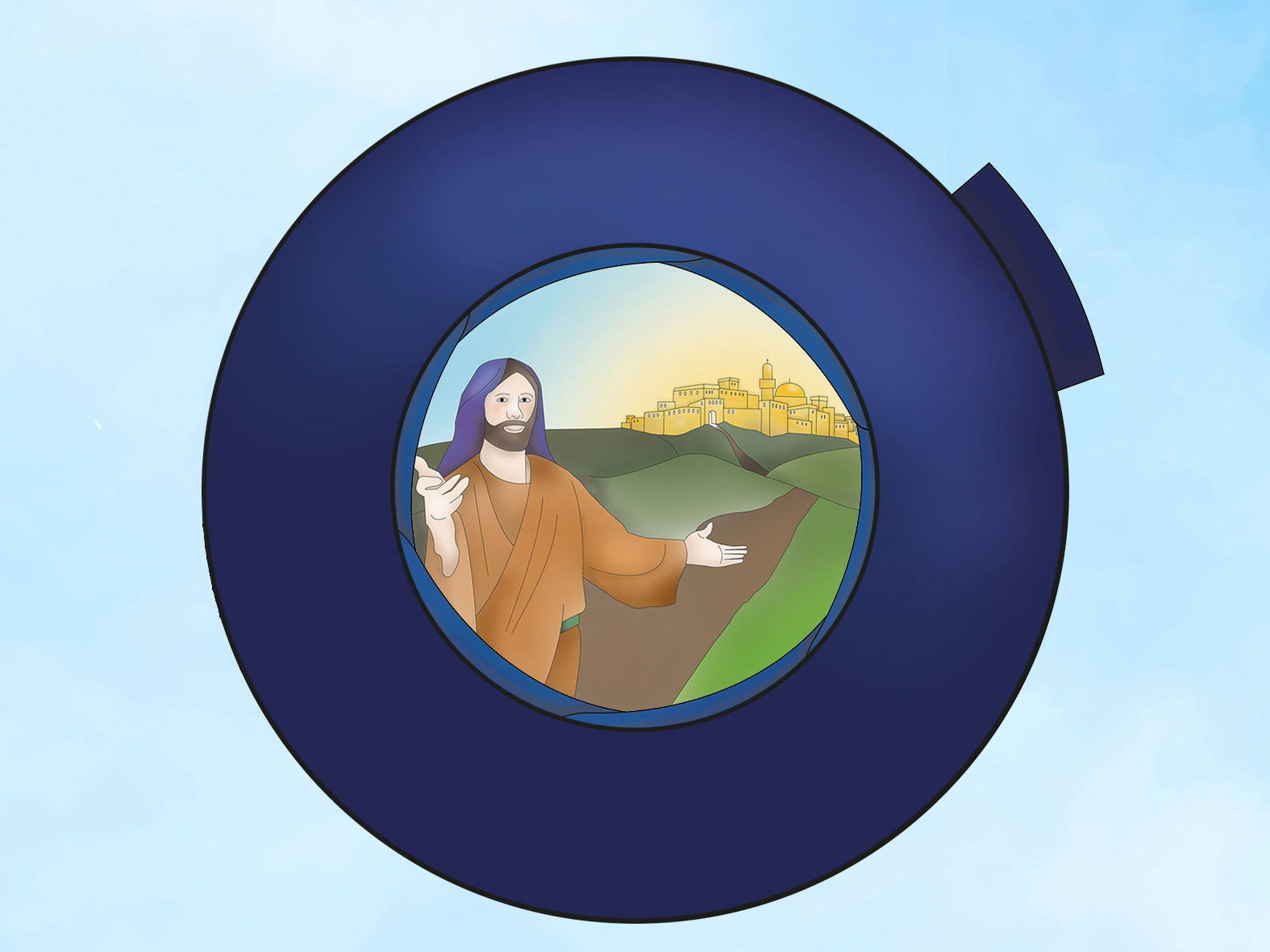 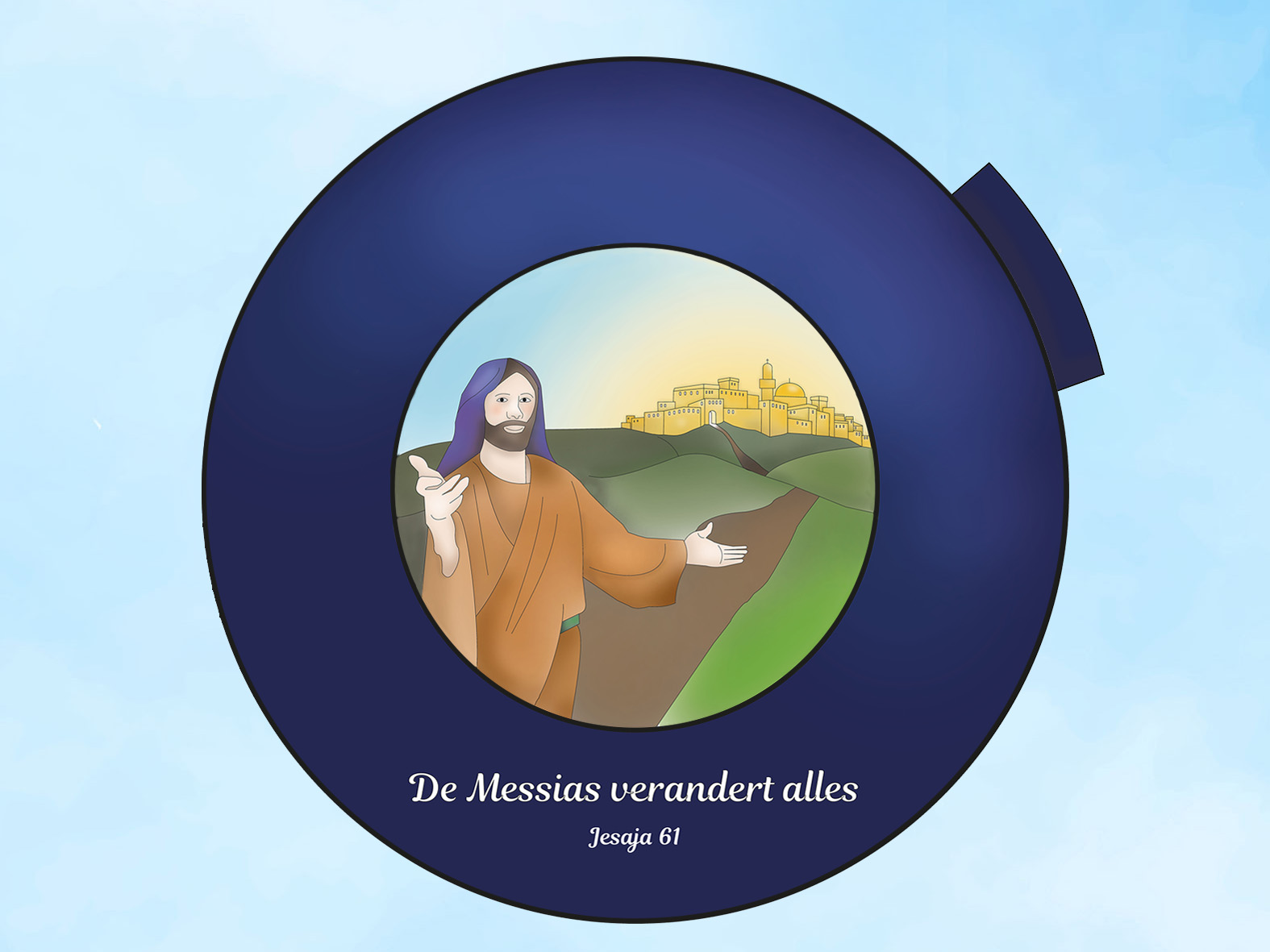 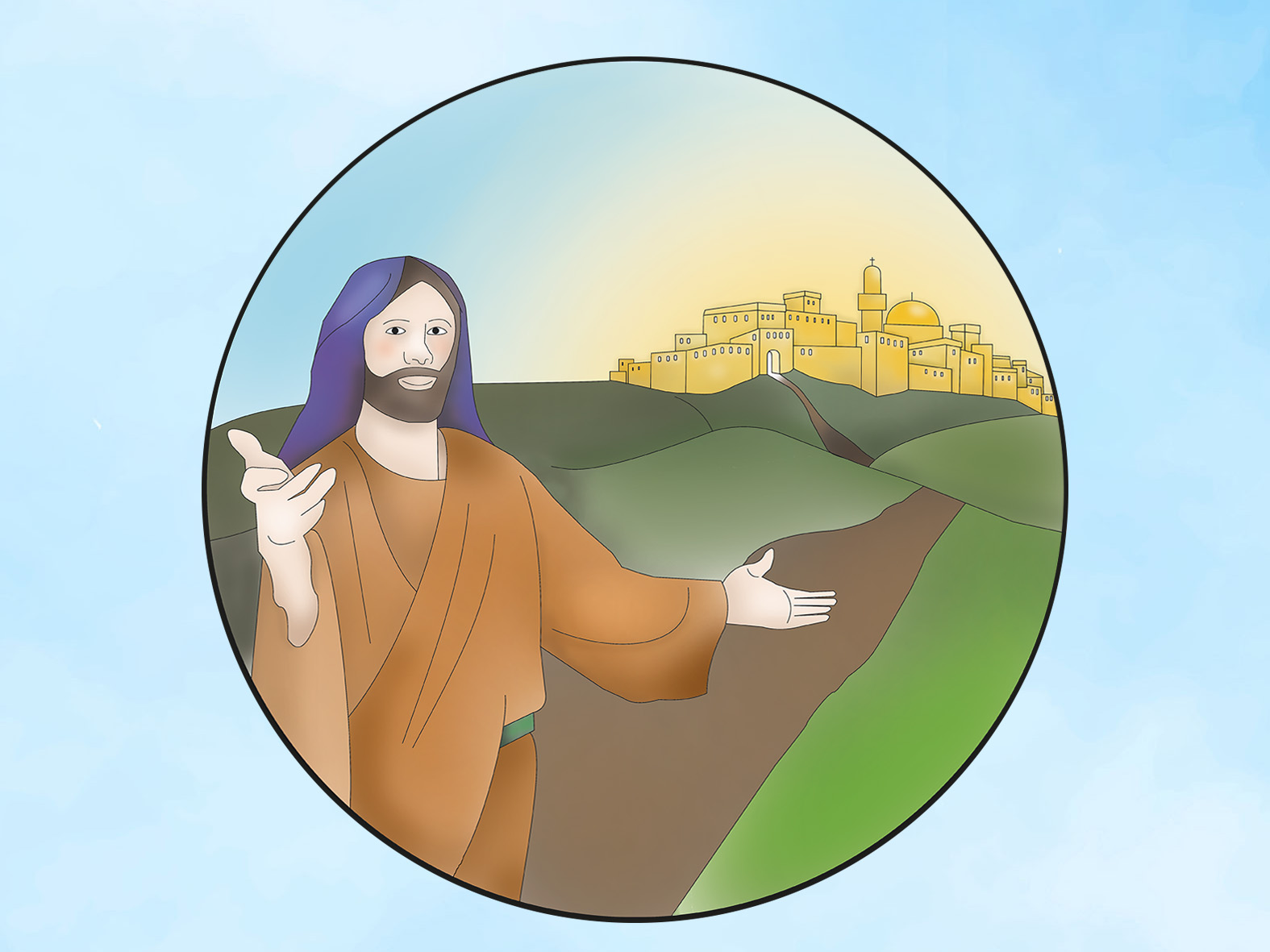 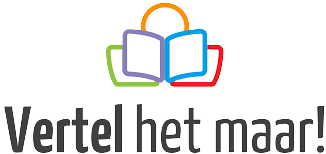